Percepção Social:Como Chegamos a Entender As Pessoas
Pontifícia Universidade Católica de Goiás
Psicologia Social II
Professora: Drª Adriana Bernardes Pereira
Monitora: Amanda
Slides originalmente feitos por Alice Canuto
Percepção Social
O estudo da maneira como formamos nossas impressões sobre outras pessoas e fazemos inferências sobre elas
Estamos Certos? Como estar?
Comportamento Não-Verbal
Pistas não-verbais servem a muitas funções:
 Expressar Emoção – As expressões faciais
 Transmitir Atitudes
 Comunicar traços de Personalidade
 Facilitar a comunicação não-verbal
Expressões Faciais
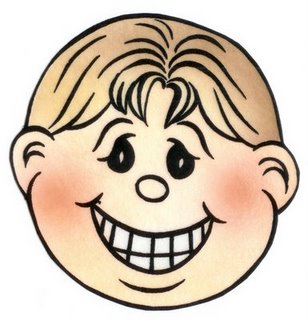 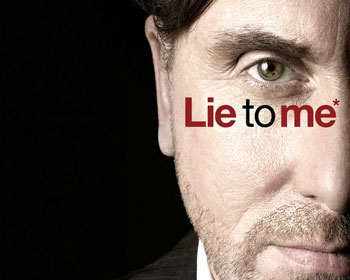 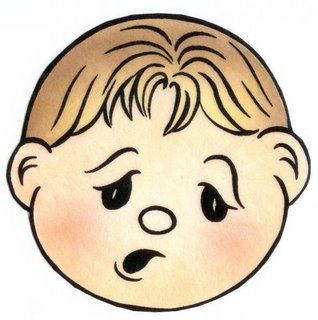 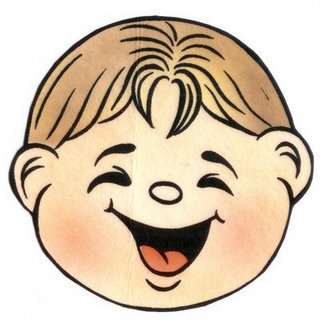 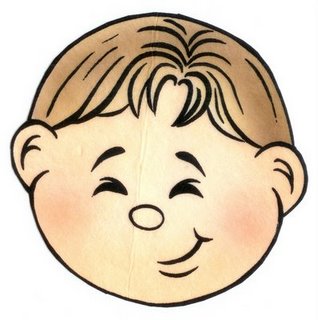 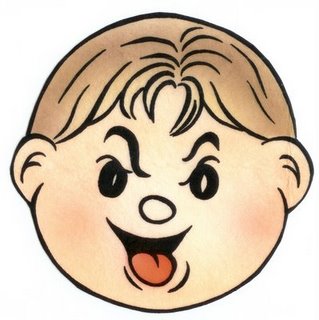 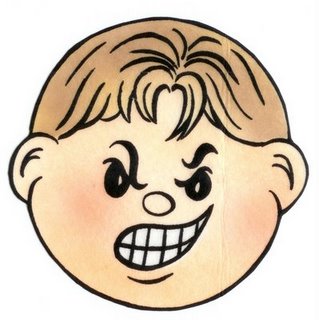 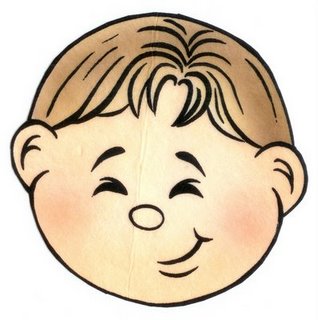 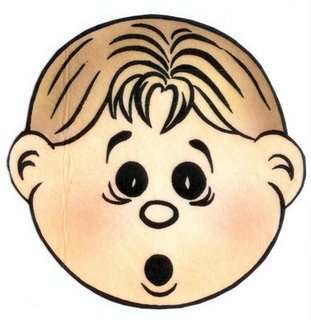 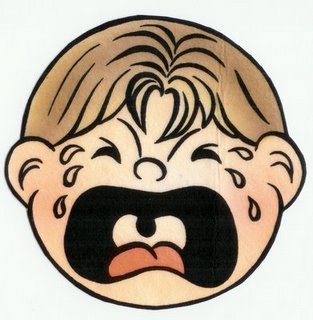 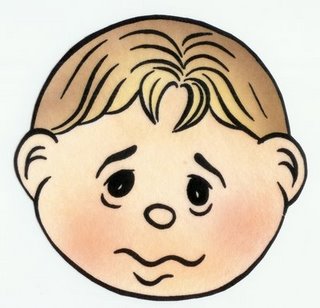 Atitudes- preste atenção o contexto!
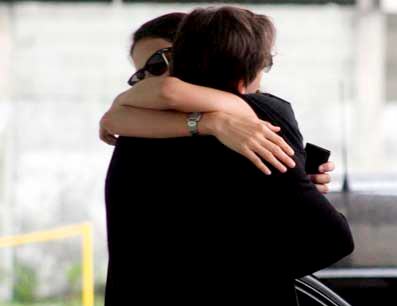 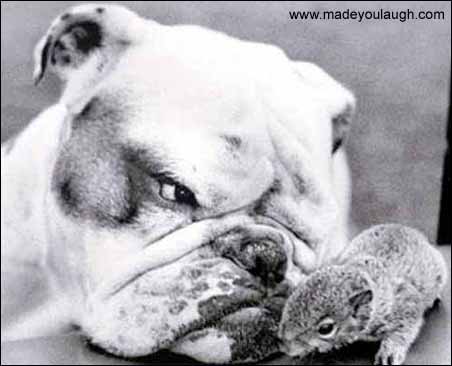 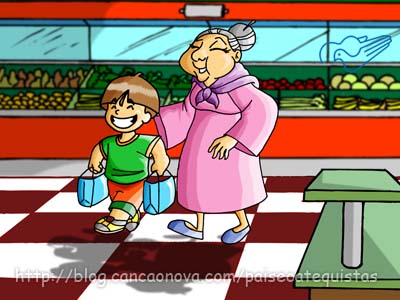 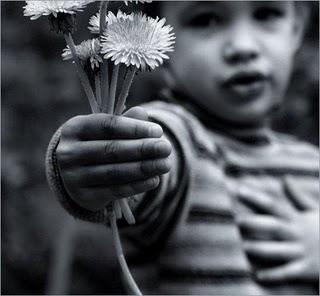 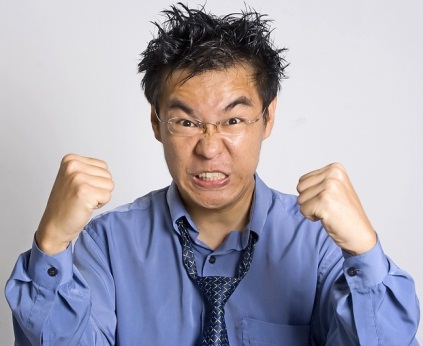 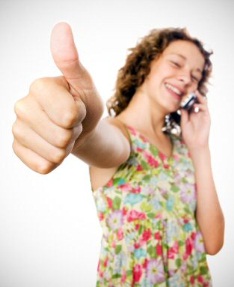 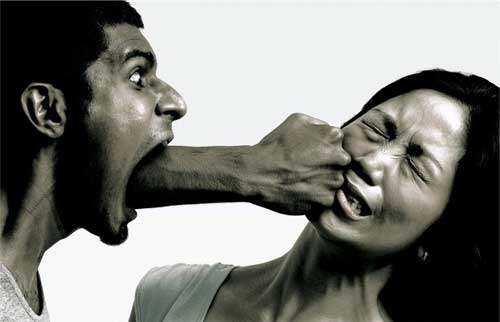 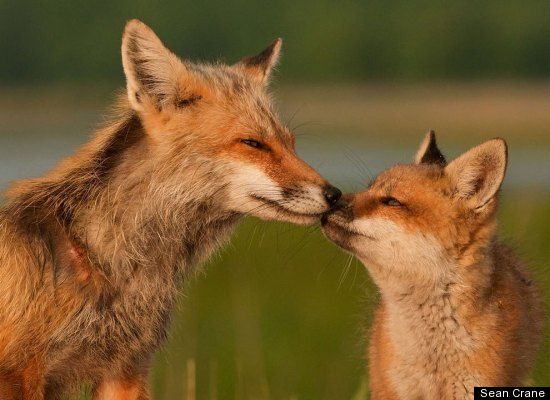 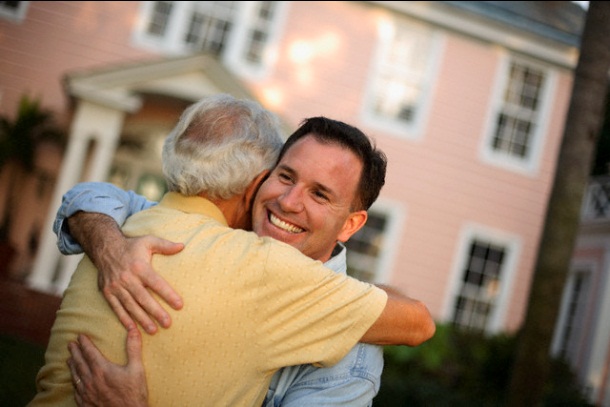 Traços de Personalidade
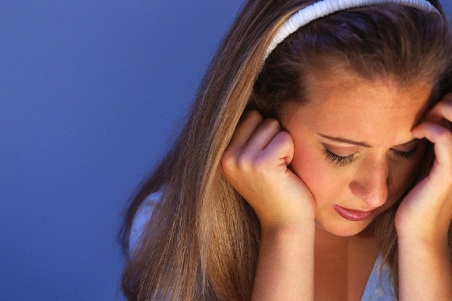 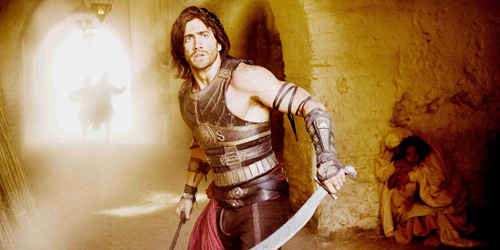 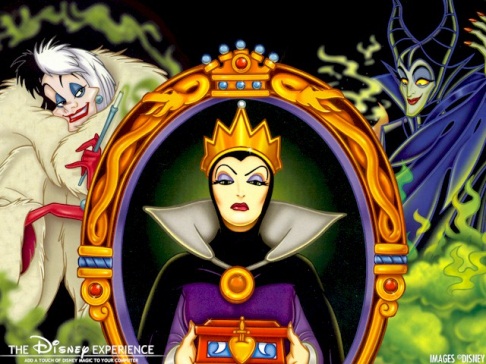 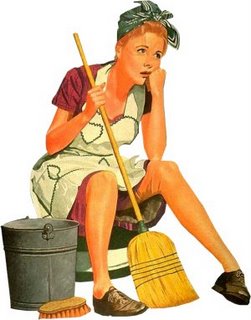 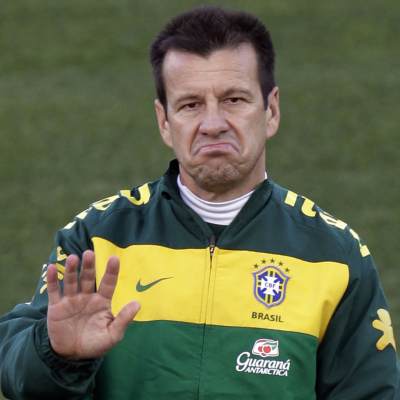 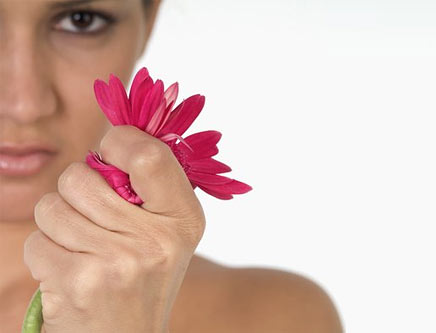 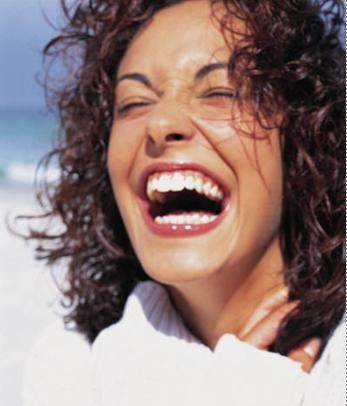 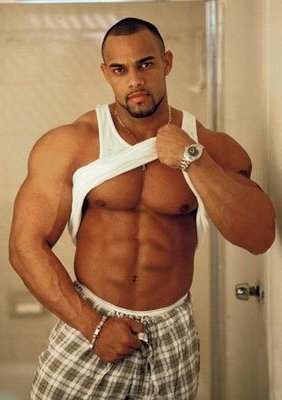 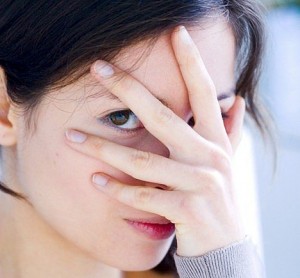 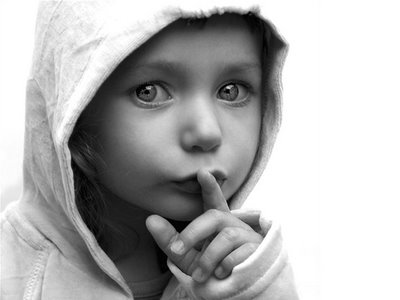 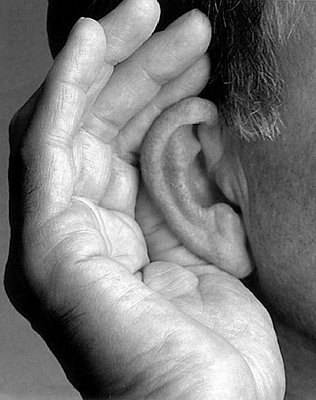 Comunicação - atentar as ≠s
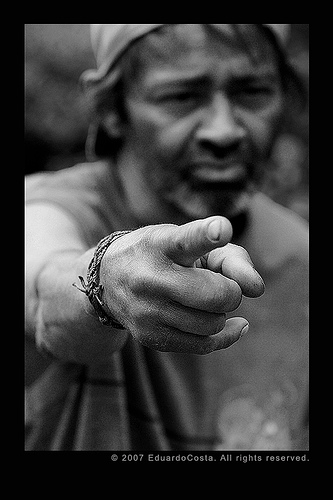 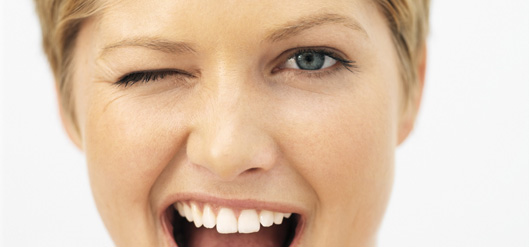 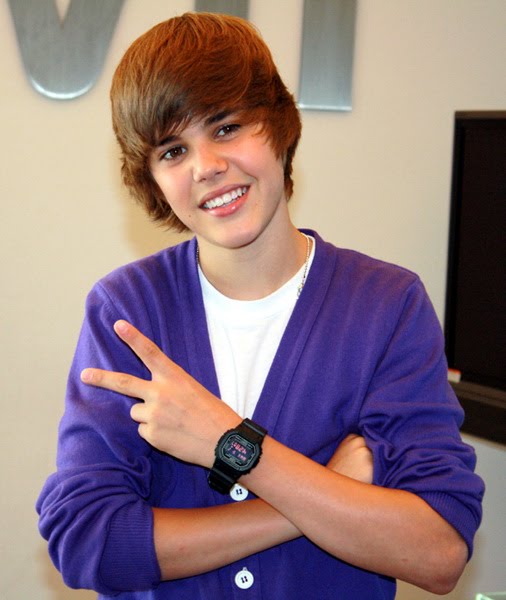 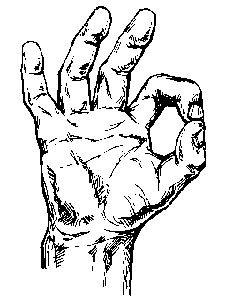 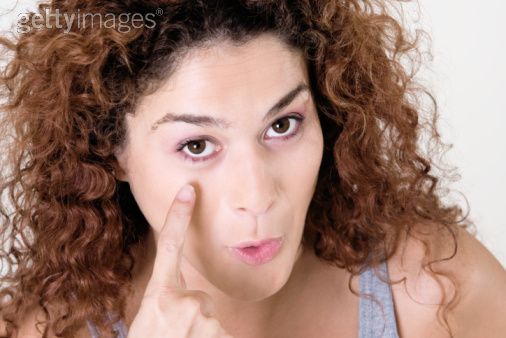 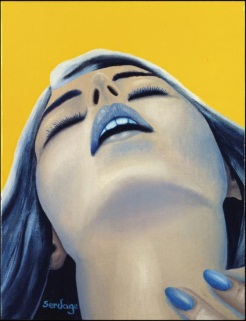 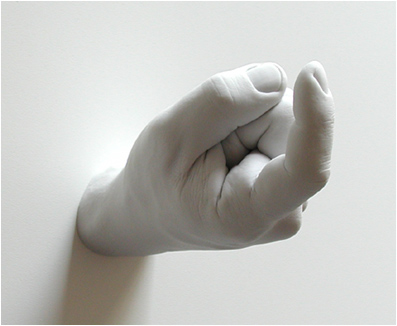 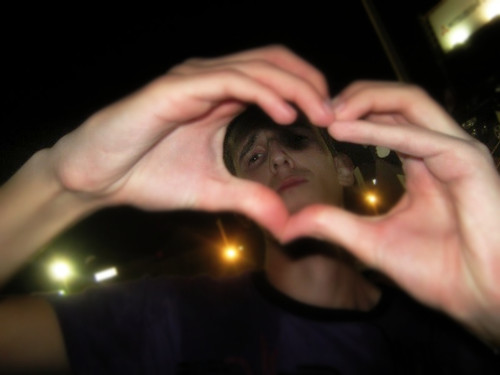 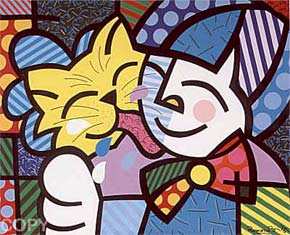 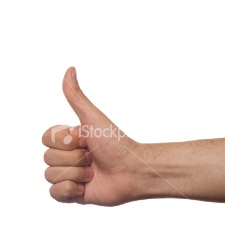 As Regras de Manifestação dessas emoções são particulares a cada cultura e determinam que tipo de expressão emocional é de se esperar que as pessoas demonstrem

Muitas vezes, o indivíduo demonstra uma mistura de manifestações emocionais, com a qual uma parte do rosto registra uma emoção e a outra parte registra outra, diferente
Multicanais não-verbais
Se você deixa de notar o comportamento do olhar, poderá ainda notar o tom da voz ou um gesto incomum
Em suma, não acontece que uma única pista importante sirva de sinal para a resposta correta
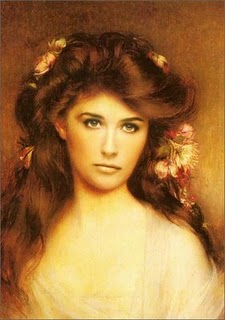 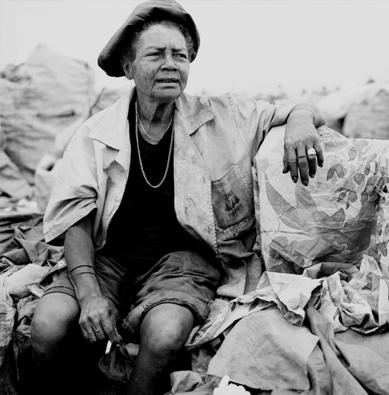 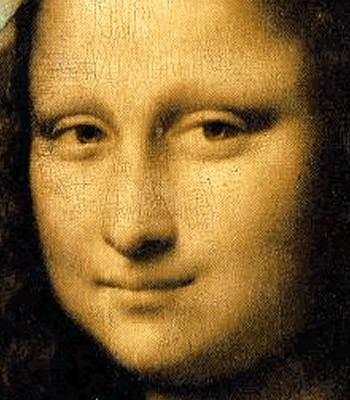 Diferenças de Gênero na Comunicação Não-Verbal
De acordo com a Teoria do Papel Social
Na maioria das sociedades, há uma divisão de trabalho com base no gênero
Mulheres => mais familiares, sensíveis, expressivas
Homens => “durões”, não expressam seus sentimentos
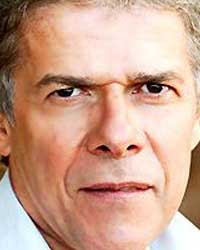 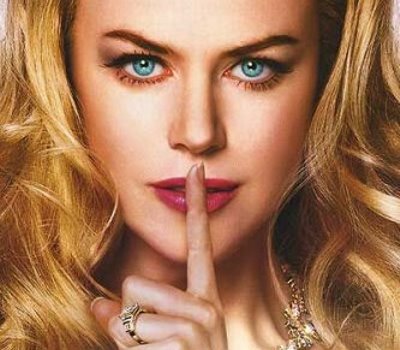 Teorias Implícitas de Personalidade: Preenchendo Lacunas
Em uma primeira impressão, se notamos que uma pessoa é bondosa, consideramos que provavelmente ela também é generosa; se é mais temperamental em algum aspecto, deve-se irritar com tudo
Partimos de um pequeno volume de informações para outro, muito maior
Componentes Culturais => em uma dada sociedade, a maioria das pessoas compartilha de teorias implícitas de personalidade: crenças culturais transmitidas
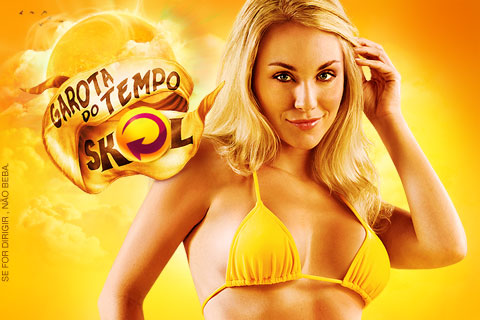 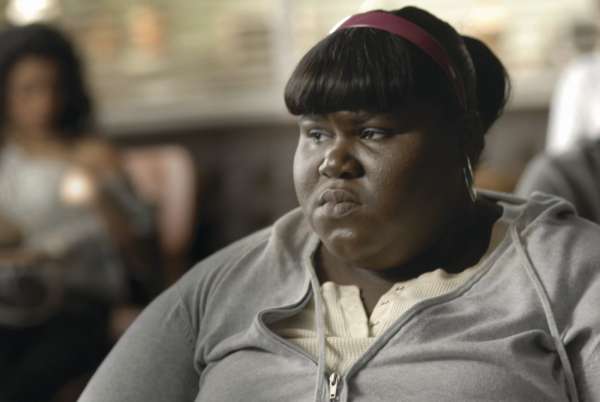 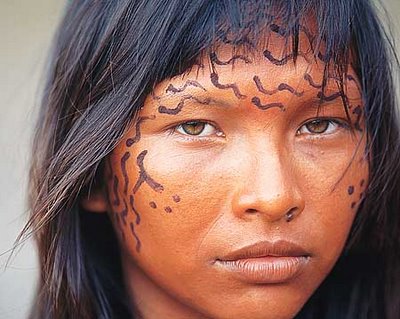 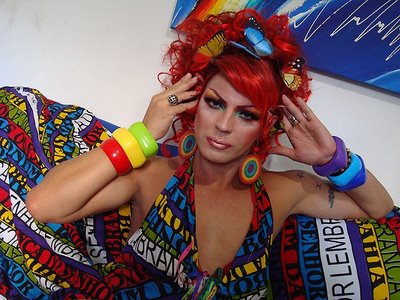 O Papel da Acessibilidade e da Facilitação na Percepção da Pessoa
As impressões que você forma pode ser afetada pela acessibilidade das categorias de traços de personalidade
Pensamentos, idéias e traços estão no primeiro plano de nossa mente e, por conseguinte, tendem a ser usados quando fazemos um julgamento sobre o mundo social
Os traços podem tornar-se acessíveis de duas maneiras:

 Podem ser costumeiramente acessíveis devido a experiências passadas, mais próximas

 E pode ser que os traços tornem-se acessíveis por razões arbitrárias, como o que estamos pensando ou fazendo antes de um evento pode induzir o aparecimento de um traço em nossa mente e, portanto, com maior probabilidade de ser acessado e usado para interpretar um evento
Atribuição de Causalidade: Respondendo à Pergunta: “Por quê?”
O estudo da maneira como inferimos as causas do comportamento de outras pessoas
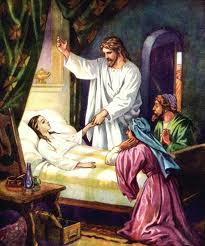 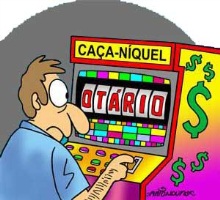 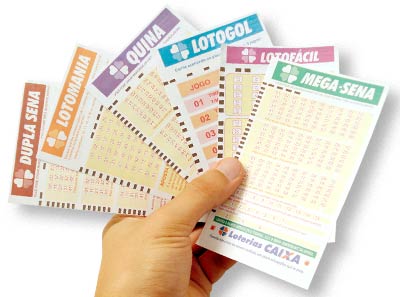 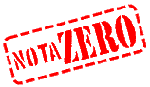 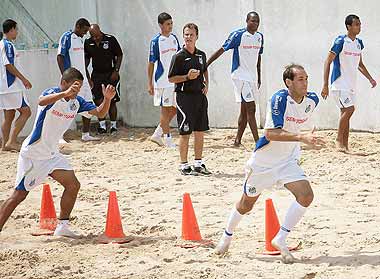 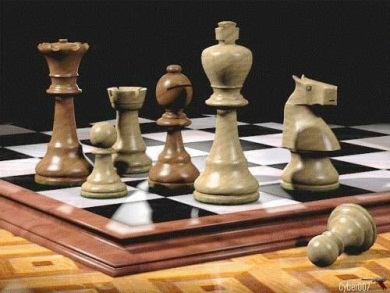 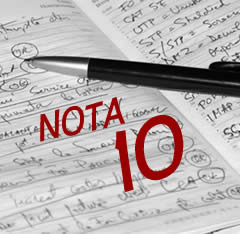 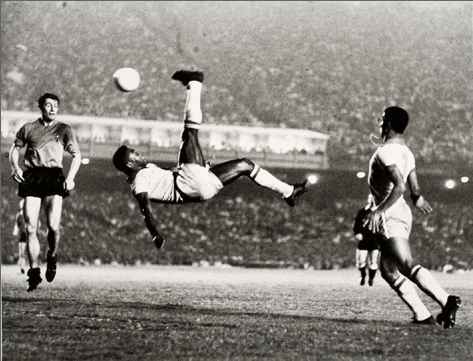 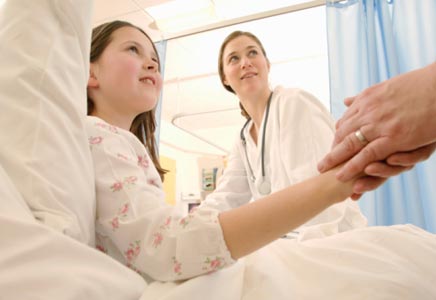 A Natureza do Processo de Atribuição de Causalidade
Segundo Heider (1958), freqüentemente chamado de pai da teoria da atribuição
O campo da Percepção Social e seu legado ainda é muito visível na pesquisa recente
Ele discutiu o que denominou de Psicologia “Ingênua”, ou “do senso comum”
Nós somos como cientistas amadores, tentando compreender o comportamento de outras pessoas, reunindo informações, até chegarmos a uma explicação ou causa razoáveis
Heider (1958) ficou intrigado com o que parecia razoável às pessoas e com a maneira como elas chegavam a conclusões
Uma de suas contribuições é a dicotomia simples: quando tentamos chegar a uma conclusão sobre o motivo por que uma pessoa age de certa maneira, podemos fazer uma de duas atribuições
Atribuição Interna => decidindo que a causa do comportamento do pai era alguma coisa nele existente – sua disposição, sua personalidade, suas atitudes, caráter – ou seja, uma explicação que atribui seu comportamento a causas internas

Atribuição Externa => decidindo que a causa do comportamento do pai foi alguma coisa da situação, explicação esta que atribui a causa do comportamento a um fator externo
Fim da primeira parte da aula!
Obrigado pela sua atenção!
Teoria da Inferência Correspondente: dos Atos às Disposições
Essa teoria, tenta descrever o processo pelo qual chegamos a uma atribuição interna
Como inferimos disposições, ou características internas de personalidade, a partir de comportamos ou ações correspondentes
Mostra como podemos limitar tantas e diversas possibilidades a uma conclusão específica e única
Quando são poucos os efeitos não-comuns – quando as pessoas podem realizar muito poucas coisas com uma ação que não podem realizar com outra –, é mais fácil fazer uma atribuição interna sobre por que agiram de uma dada maneira
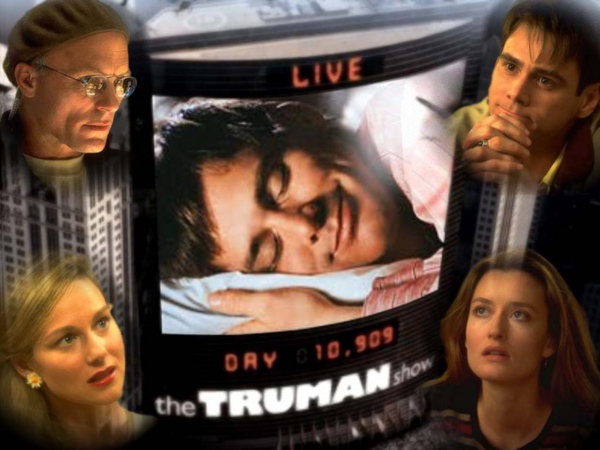 O Papel das Expectativas
Expectativas baseadas na categoria => esperamos que uma pessoa haja de acordo com os grupos que ela pertence
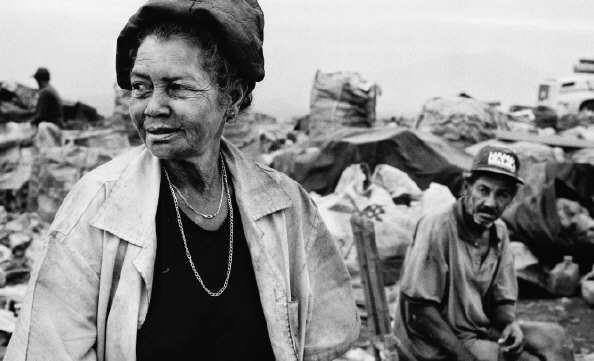 Expectativas baseadas no alvo ou objetivo => a forma como esperamos que um indivíduo se comporte, baseando-nos em seus atos passados
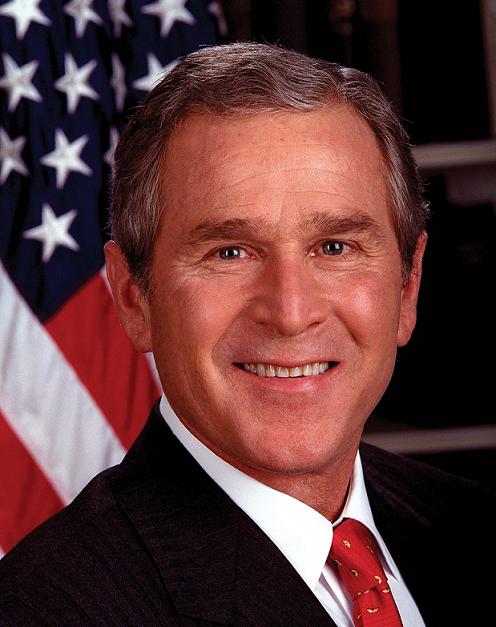 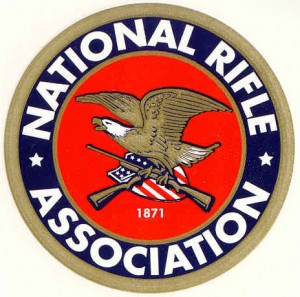 Modelo de Covariação
Atribuições Internas X Atribuições Externas
Ao formarmos uma atribuição, usamos tipos de informações para examinarmos a covariação
Há três importantes tipos de informação:
 Consenso 
 Distintividade 
 Consistência
O Erro Fundamental de Atribuição: Pessoas como Psicólogos da Personalidade
A teoria, aceita sobre o comportamento humano, é a de que as pessoas fazem o que fazem por causa do tipo de pessoas que são, e não por causa da situação em que se encontram
Um psicólogo social precisa focalizar o impacto das situações sociais no comportamento, ao invés de ver o comportamento como nascendo de disposições e traços internos - Essencialista
“Não se deixe arrebatar pela vividez da impressão.
Diga: “Impressão, espere um pouco.
Deixe-me ver o que você é e o que representa”.

Epicteto, Discursos.
O Papel da Saliência Perceptual no Erro Fundamental de Atribuição
A saliência perceptual, ou nossa perspectiva visual, ajuda a explicar por que o erro fundamental de atribuição é tão comum

Focalizamos mais a atenção na pessoa do que na situação em que ela está porque a situação é muito difícil de ver ou conhecer

Subestimamos – ou mesmo esquecemos – a influência da situação quando explicamos compt. humano
Em suma, ao fazermos atribuições, passamos por um processo de duas etapas:
Começamos pela atribuição interna => supondo que o comport. foi devido a alguma coisa a ela inerente
Em seguida, tentamos ajustar a atribuição, levando em conta => a situação em que a pessoa se encontra
Mas conforme foi visto, freqüentemente deixamos, nessa segunda etapa, de fazer um ajustamento suficiente
O Papel da Cultura
A cultura, parece desempenhar um papel se os observadores são abertamente disposicionais (essenciais)– o erro fundamental de atribuição
Ou exageradamente situacionais (contextuais)
O esforço cognitivo, no entanto, pode trazer ambos os extremos para um nível mais moderado, misto – e esta segunda etapa de processamento ocorre em todas as culturas e deve ser a tônica do profissional de Psicologia
A Diferença entre Ator e Observador
Uma torção interessante no erro fundamental de atribuição é que ele não se aplica às atribuições que fazemos a nós mesmos na mesma medida que quando os cometemos em relação a outras pessoas

Enquanto tendemos a considerar os comportamentos dos outros como causados disposicionalmente, tentemos menos a confiar que os nossos próprios comportamentos sejam tão disposicionais
Saliência Perceptual Revisitada
O perceptualmente saliente para nós são as outras pessoas, objetos e fatos que se desenrolam no mundo

Quando o ator e o observador pensam no que causou um dado comportamento, eles são influenciados pela informação mais saliente e mais visível para eles:

 O ator para o observador e a situação para o ator
Atribuições Interesseiras
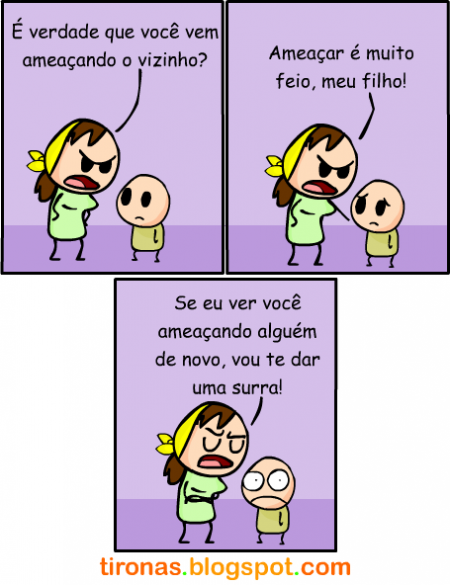 Essas atribuições referem-se à nossa tendência de assumir o crédito pelos nossos sucessos – fazendo atribuições internas – e de culpas os outros – ou a situação – pelos nossos fracassos
Até que Ponto São Precisas Nossas Atribuições e Impressões?
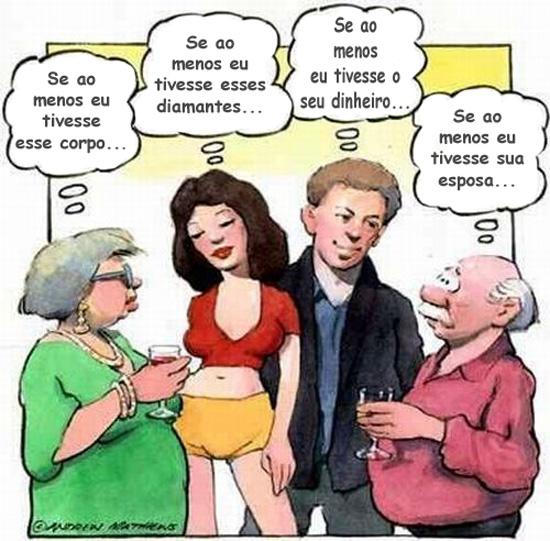 Ao fazermos atribuições, nosso objetivo é compreender as outras pessoas e prever o que farão

Mas, qual é o nosso grau de exatidão?
Por que nossas impressões sobre os outros são às vezes errôneas?
Muitas vezes por causa dos atalhos mentais que usamos quando formamos juízos de natureza social

Somos propensos demais a atribuir os atos dos outros à sua personalidade, e não à situação
Por que parece que nossas impressões são corretas?

Em primeiro lugar, vemos as pessoas em um número limitado de situações e, portanto, nunca temos a oportunidade de verificar se as nossas impressões estão erradas
Em segundo lugar, não nos daremos conta de que nossas impressões são erradas se fizermos com que elas se transformem em verdadeiras
Em terceiro lugar, talvez deixemos de compreender que estamos enganados se um bocado de outras pessoas concorda a respeito do que alguém supostamente é – mesmo quando todas estão erradas
Se você estiver interessado...Filme: Rashomon (1950), dirigido por Akira Kurosawa
O filme tem uma estrutura de narrativa não-convencional que sugere a impossibilidade de obter a verdade sobre um evento quando há conflitos de pontos de vista. Tanto no inglês como em outras línguas, "Rashomon" se tornou um provérbio para qualquer situação na qual a veracidade de um evento é difícil de ser verificada devido a julgamentos conflitantes de diferentes testemunhas. Na psicologia, o filme emprestou seu nome ao chamado "Efeito Rashomon".
Percepção
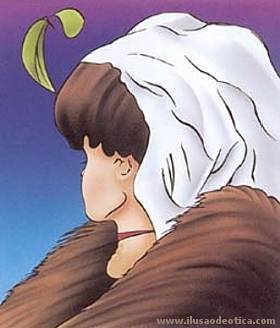 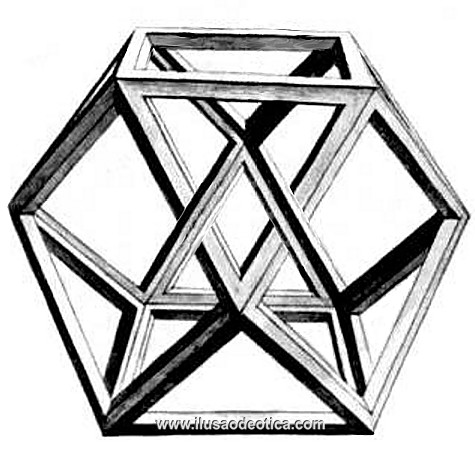 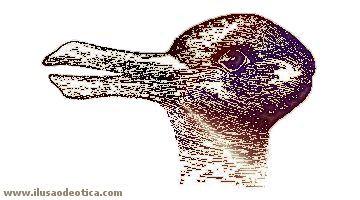 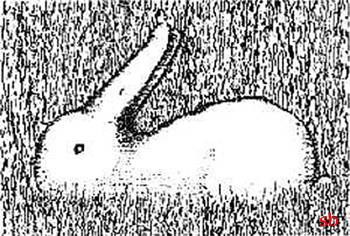 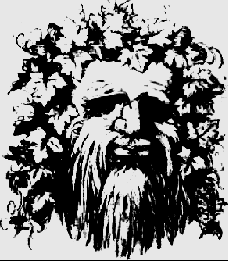 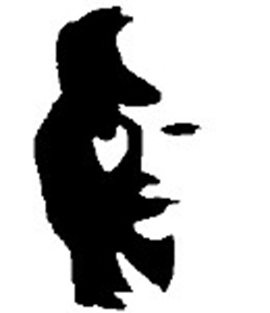 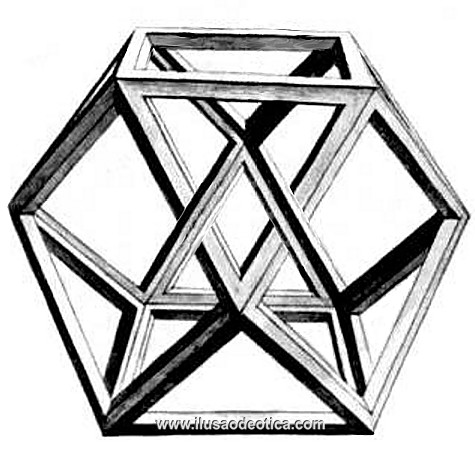 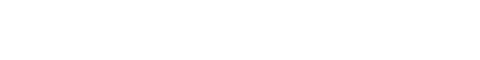 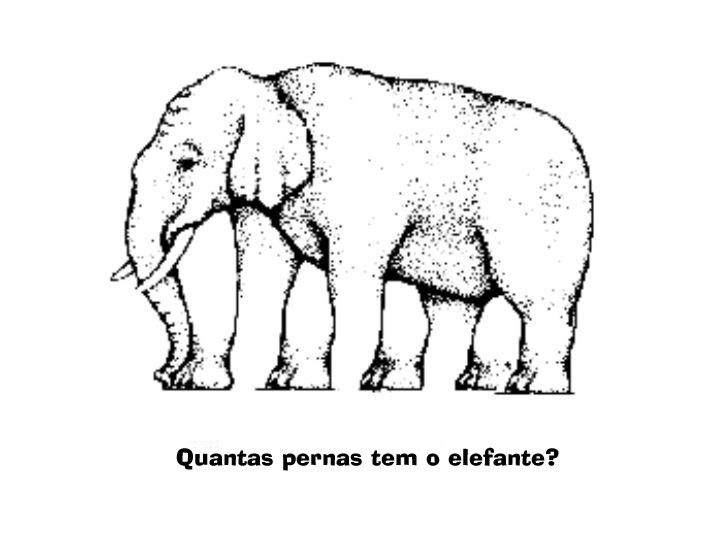 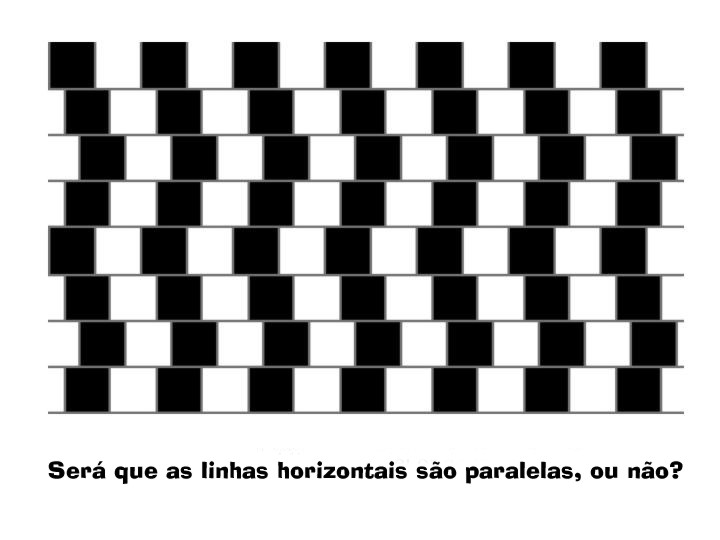 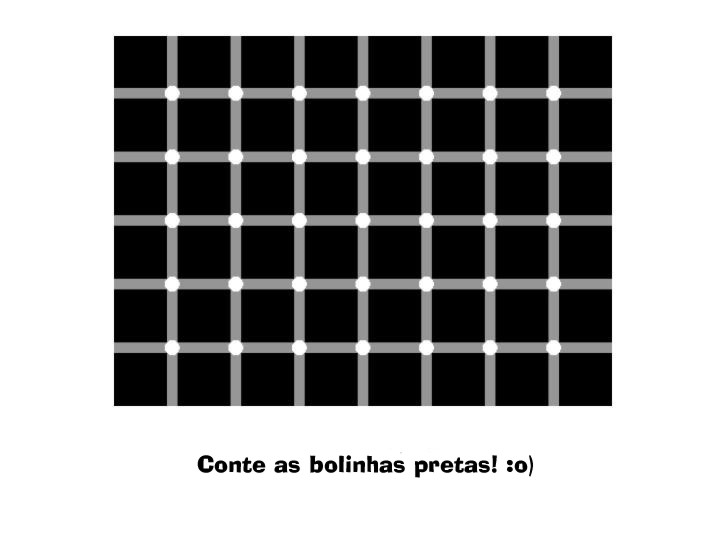 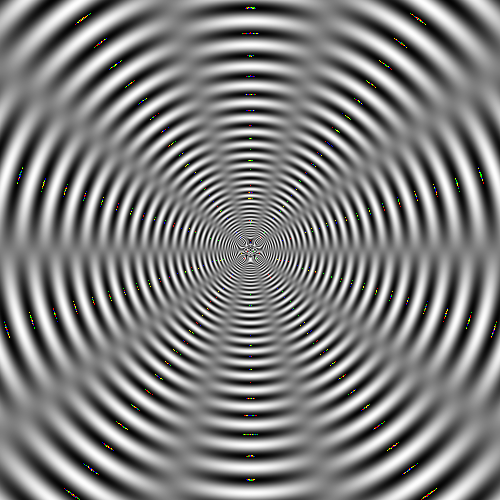 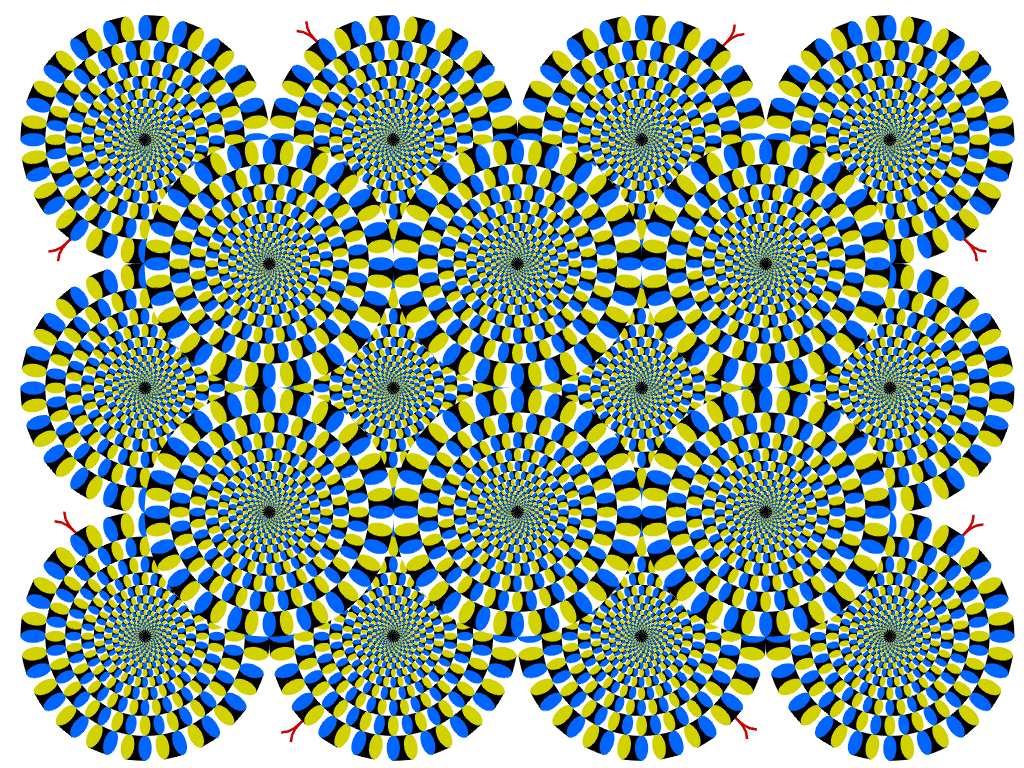 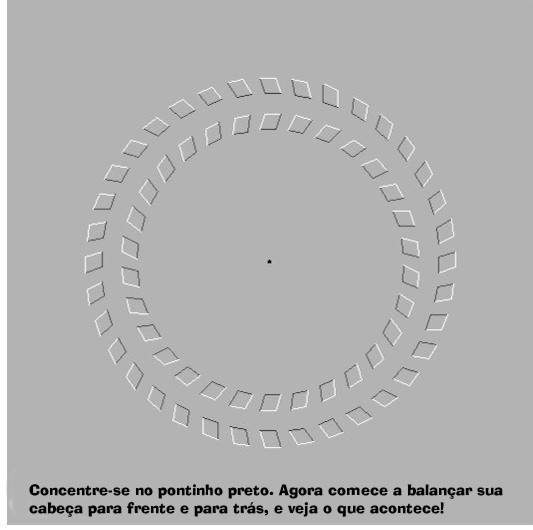 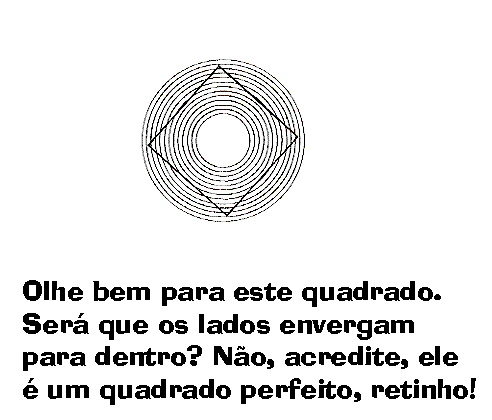 Obrigada!